تحريم المسكرات و الأمر بالمداواة
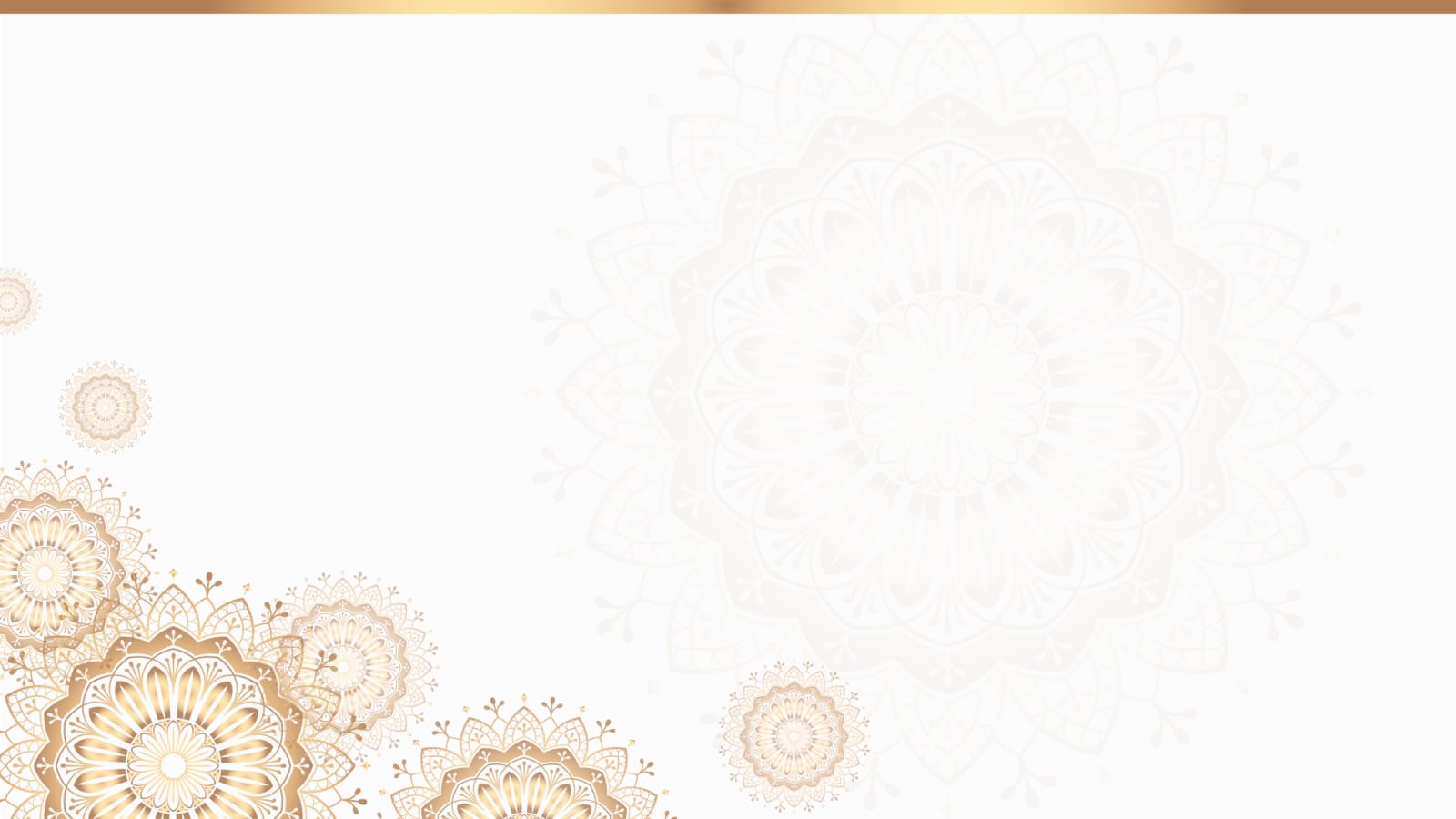 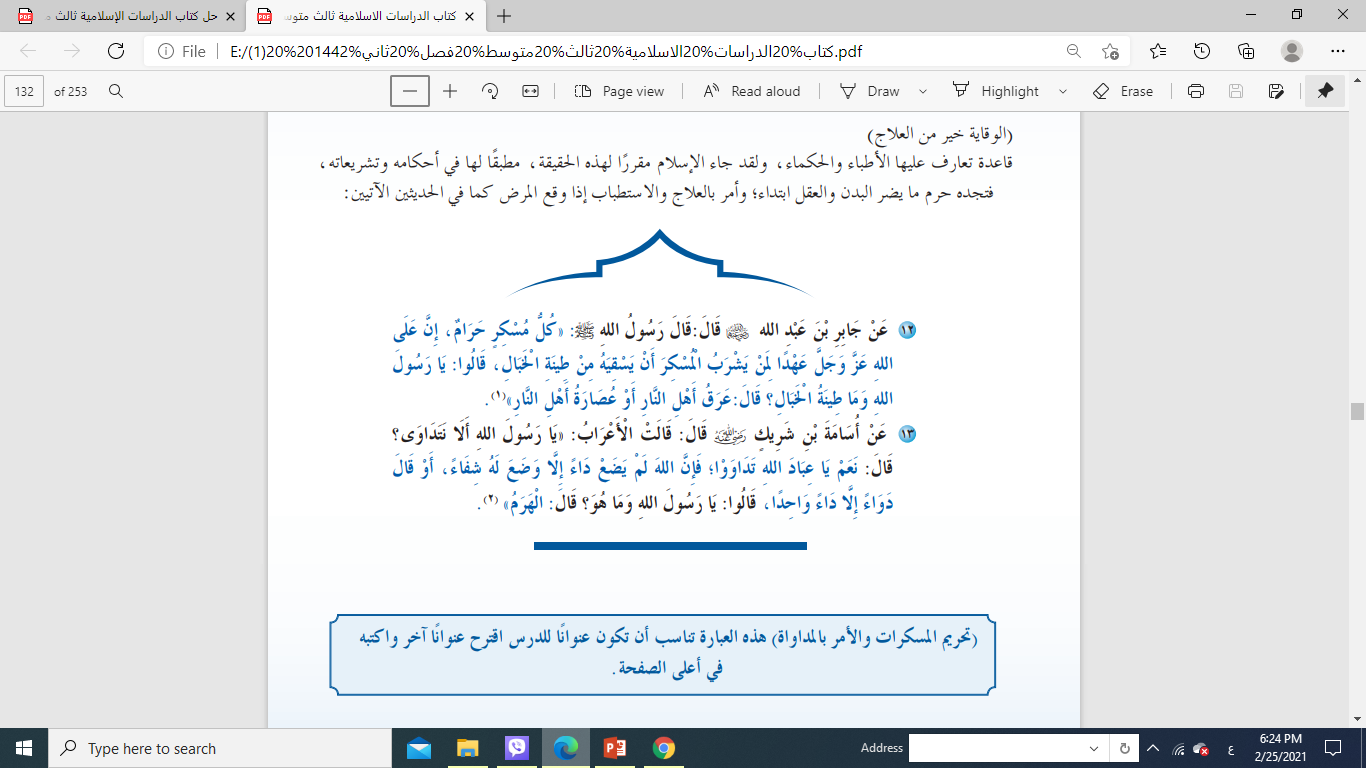 معاني الكلمات :
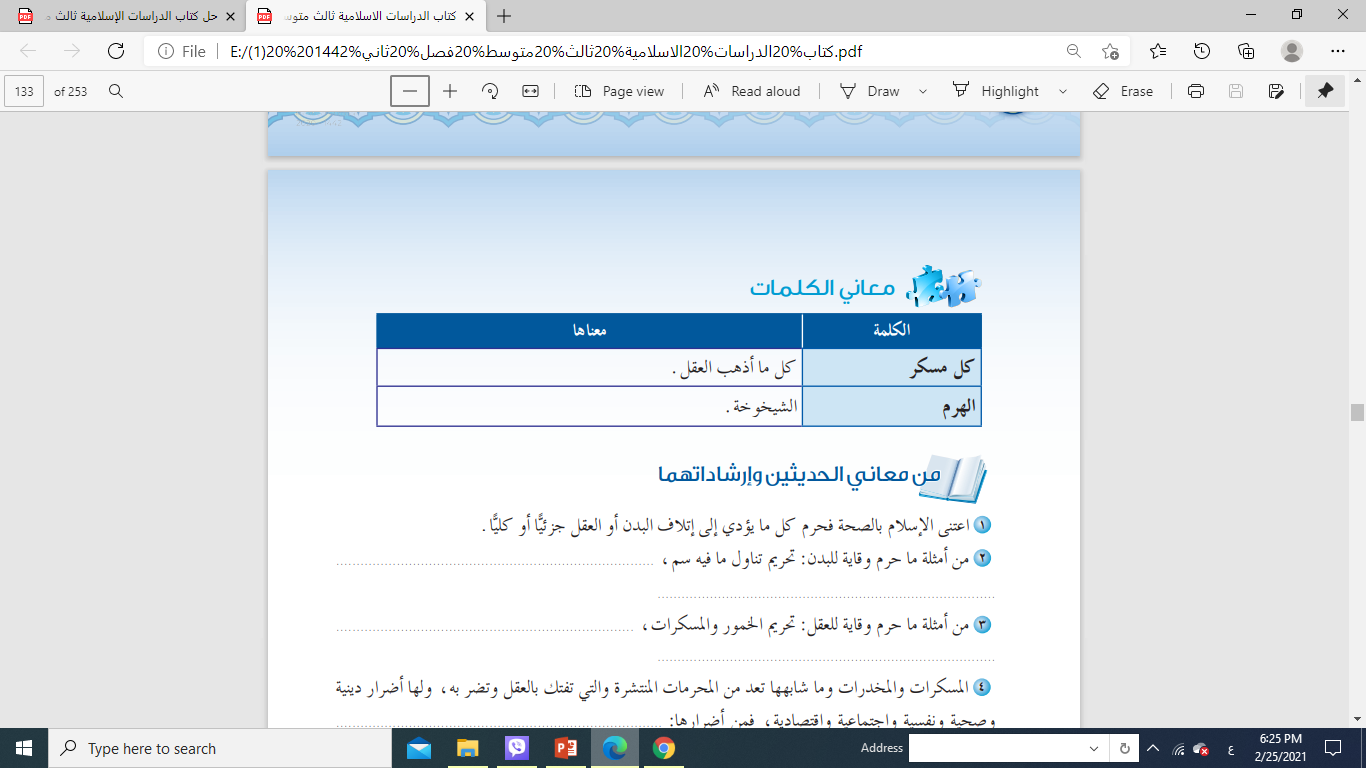 إرشادات الحديث:
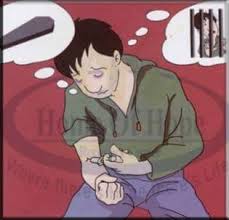 إرشادات الحديث:
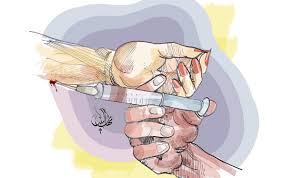 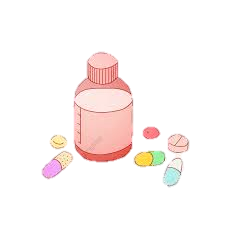 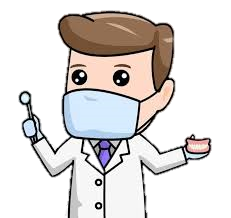